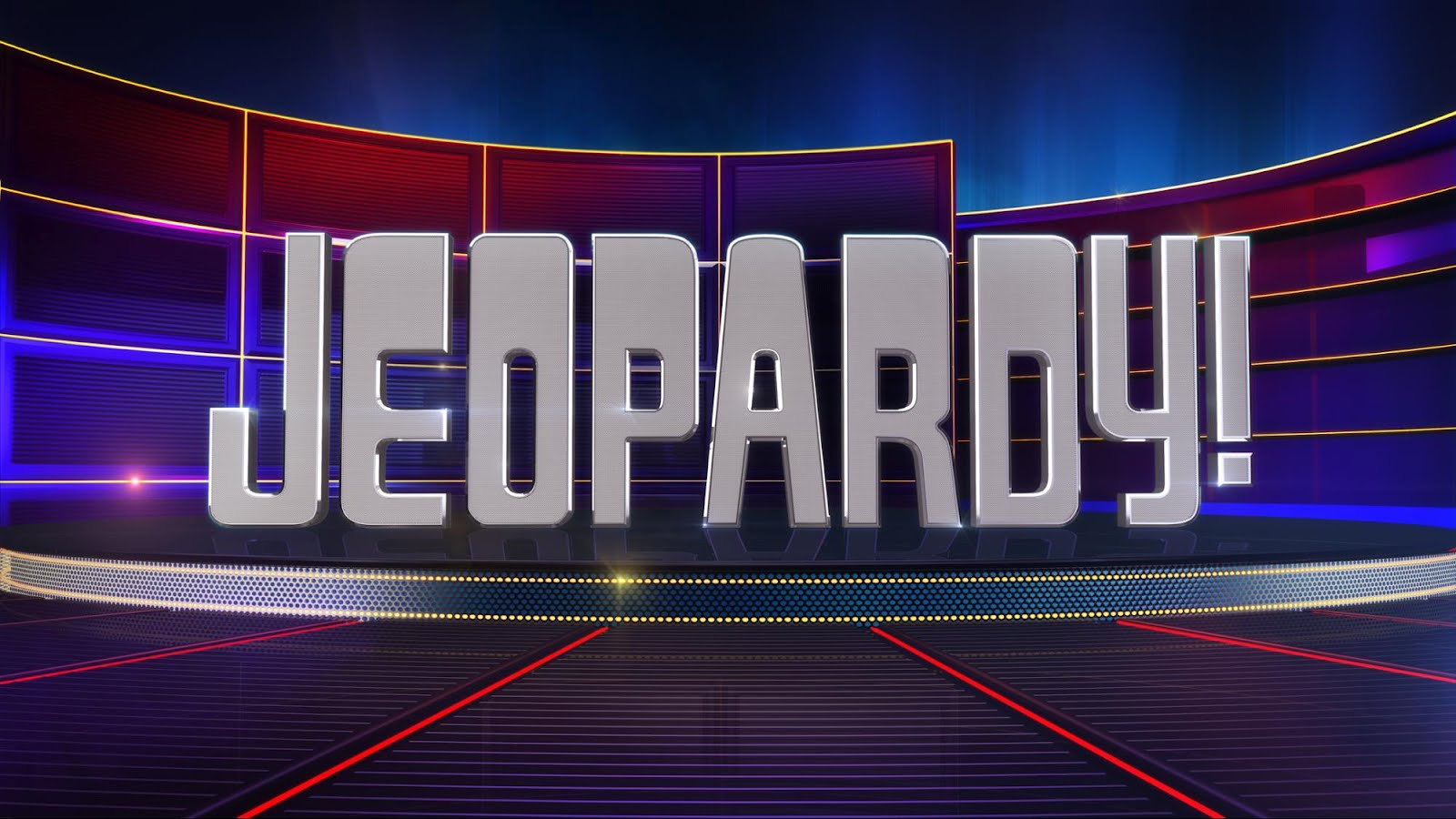 Title
Date
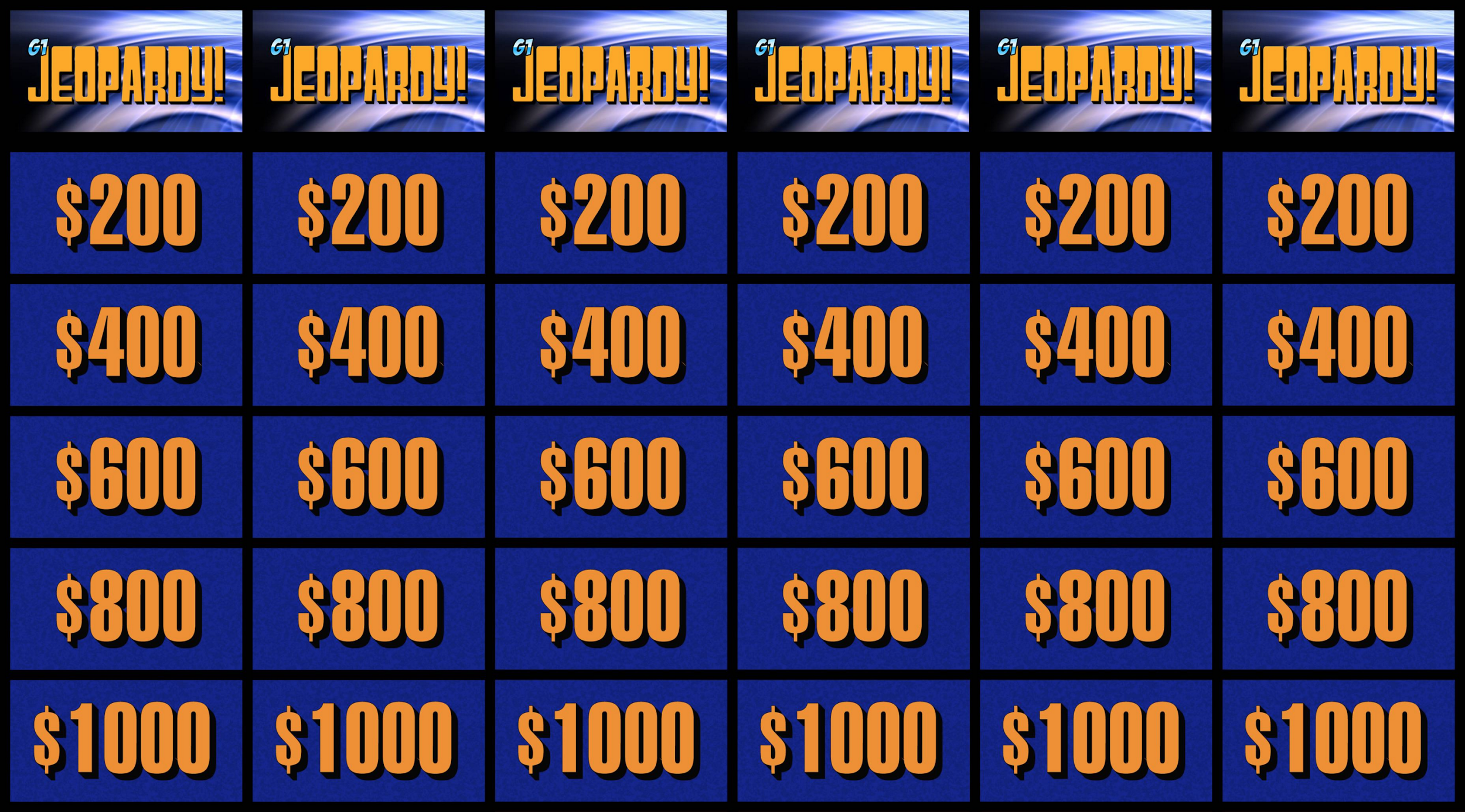 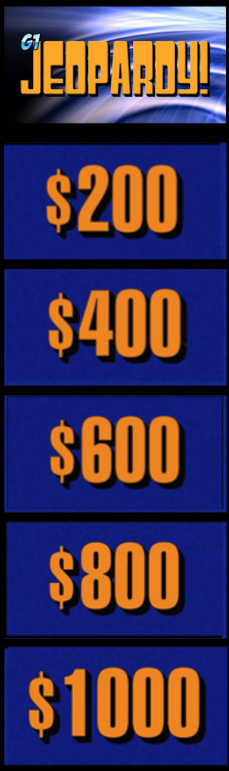 Topic 1
Topic 5
Topic 6
Topic 3
Topic 4
Topic 2
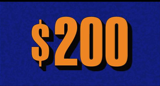 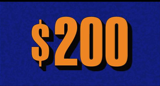 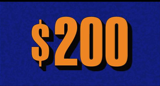 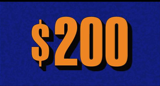 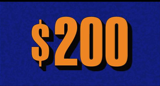 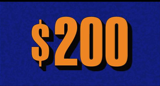 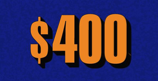 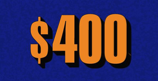 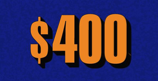 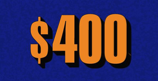 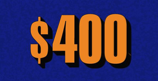 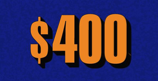 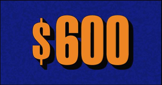 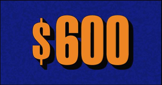 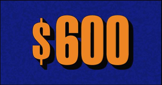 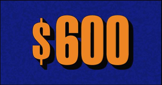 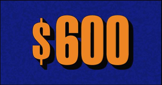 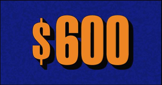 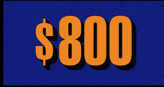 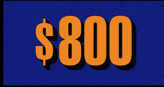 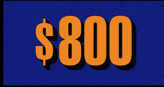 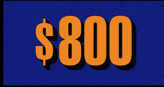 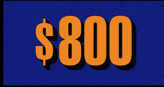 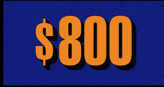 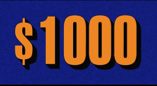 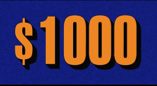 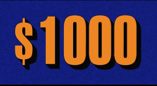 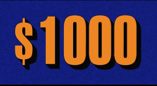 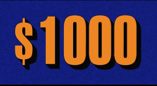 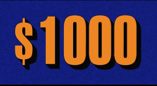 Topic 1:
$200
Question Here
[Delete this] 
Use your arrow key
to reveal the answer on the next slide
Answer Here
[Delete this] 
This image will hyperlink 
back to your homepage
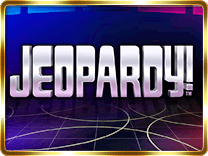 Topic 1:
$400
Question Here
Answer Here
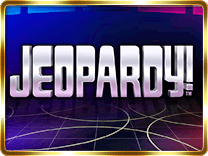 Topic 1:
$600
Question Here
Answer Here
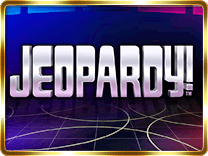 Topic 1:
$800
Question Here
Answer Here
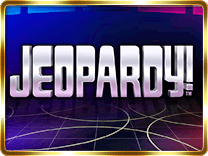 Topic 1:
$1000
Question Here
Answer Here
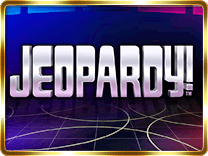 Topic 2:
$200
Question Here
Answer Here
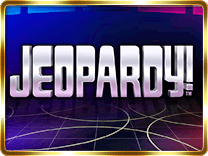 Topic 2:
$400Question Here
Answer Here
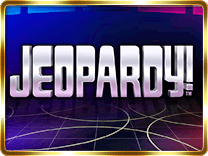 Topic 2:
$600
Question Here
Answer Here
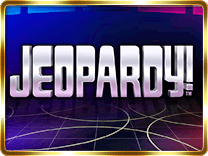 Topic 2:
$800
Question Here
Answer Here
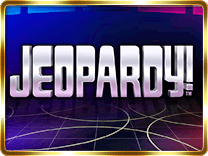 Topic 2:
$1000
Question Here
Answer Here
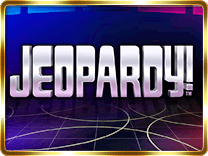 Topic 3:
$200
Question Here
Answer Here
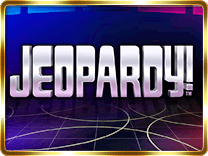 Topic 3:
$400
Question Here
Answer Here
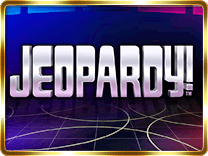 Topic 3:
$600
Question Here
Answer Here
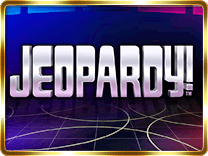 Topic 3:
$800
Question Here
Answer Here
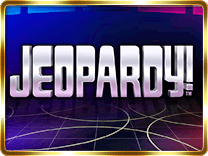 Topic 3:
$1000
Question Here
Answer Here
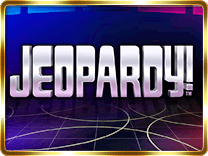 Topic 4:
$200
Question Here
Answer Here
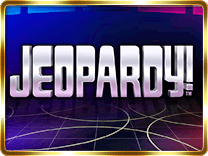 Topic 4:
$400
Question Here
Answer Here
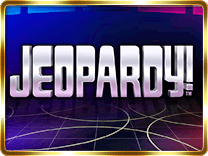 Topic 4:
$600
Question Here
Answer Here
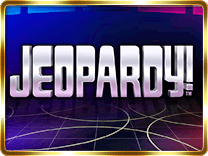 Topic 4:
$800
Question Here
Answer Here
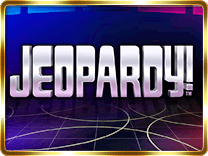 Topic 4:
$1000
Question Here
Answer Here
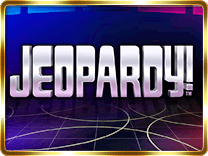 Topic 5:
$200
Question Here
Answer Here
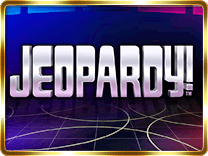 Topic 5:
$400
Question Here
Answer Here
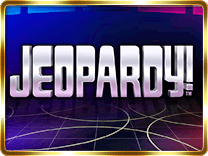 Topic 5:
$600
Question Here
Answer Here
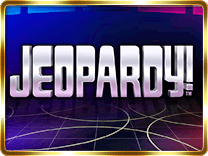 Topic 5:
$800
Question Here
Answer Here
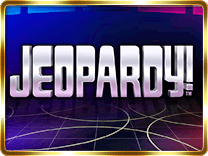 Topic 5:
$1000
Question Here
Answer Here
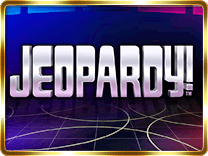 Topic 6:
$200
Question Here
Answer Here
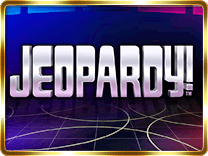 Topic 6:
$400
Question Here
Answer Here
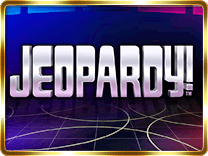 Topic 6:
$600
Question Here
Answer Here
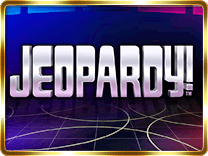 Topic 6:
$800
Question Here
Answer Here
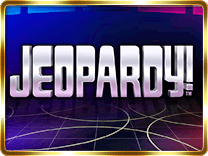 Topic 6:
$1000
Question Here
Answer Here
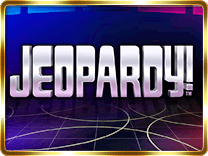